Au lycée
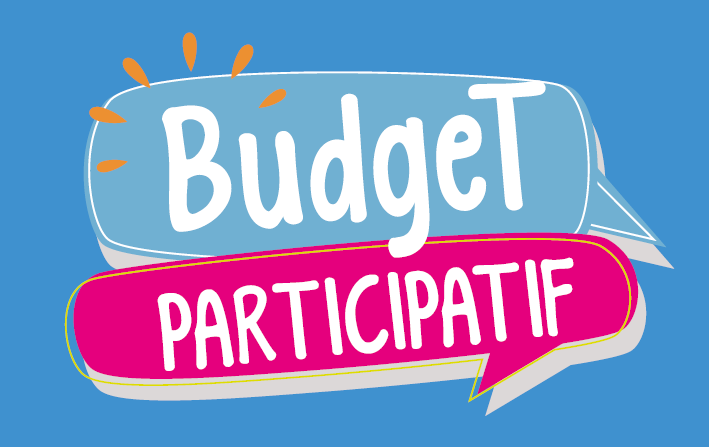 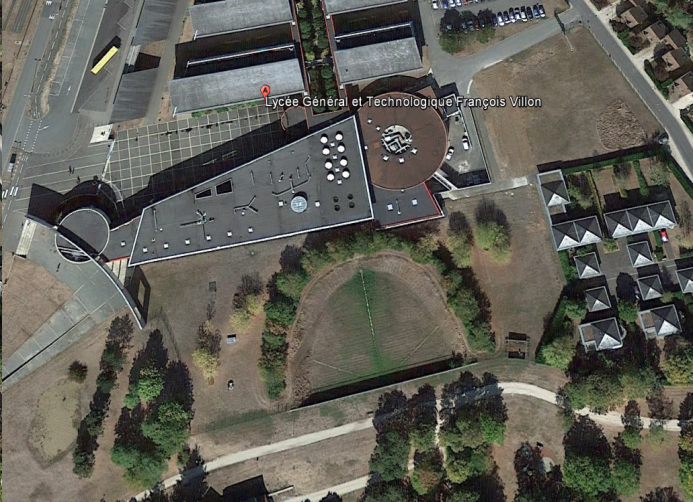 Trois projets qui tournent autour de la même idée :
LA DETENTE
Zone « Détente et verdure »
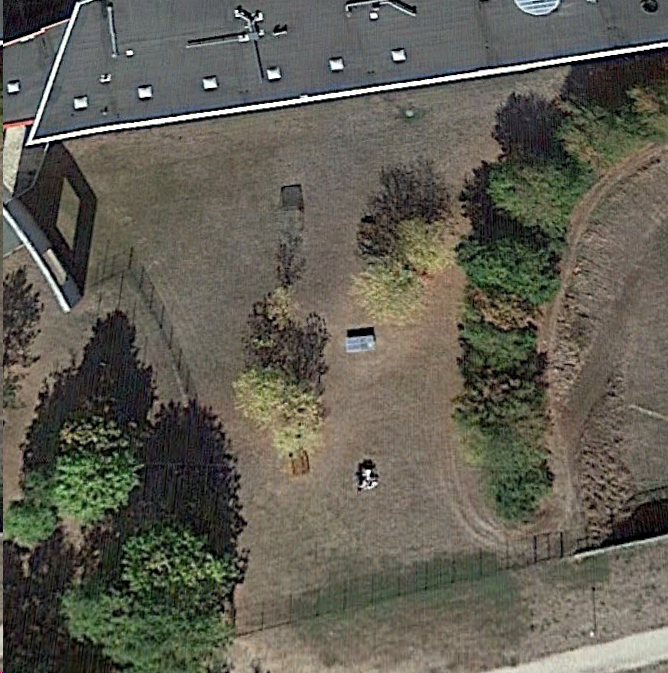 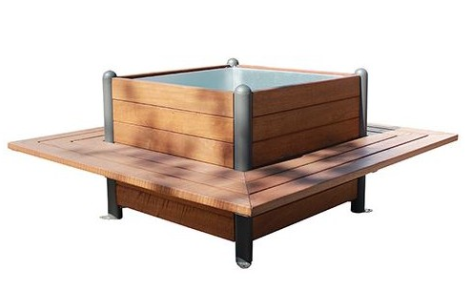 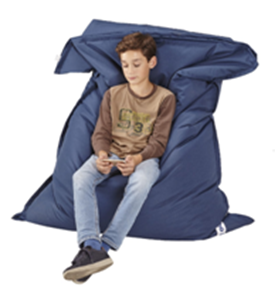 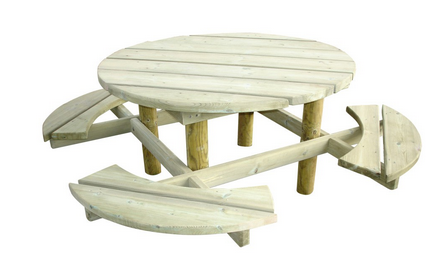 Zone « Détente et musique »
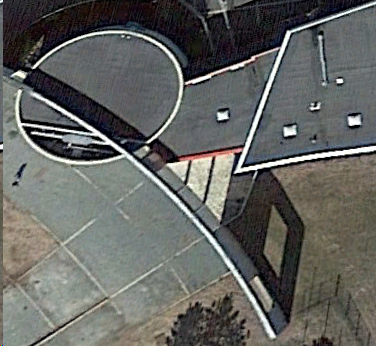 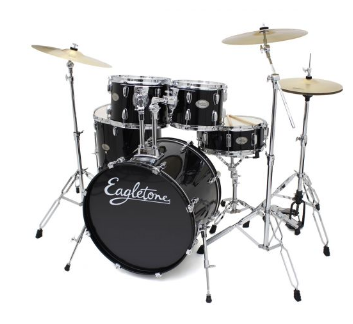 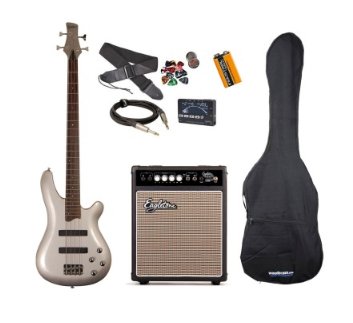 Amphithéâtre
Zone pour un podium extérieur 
OU 
une estrade en bois pour musiciens
Zone « Détente et sport »
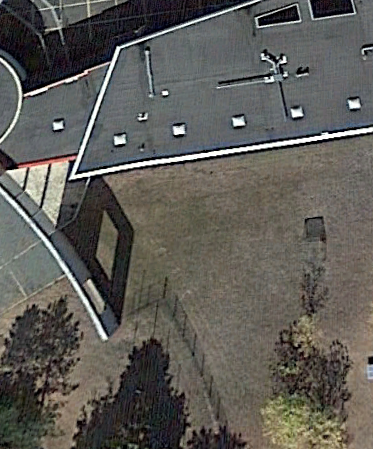 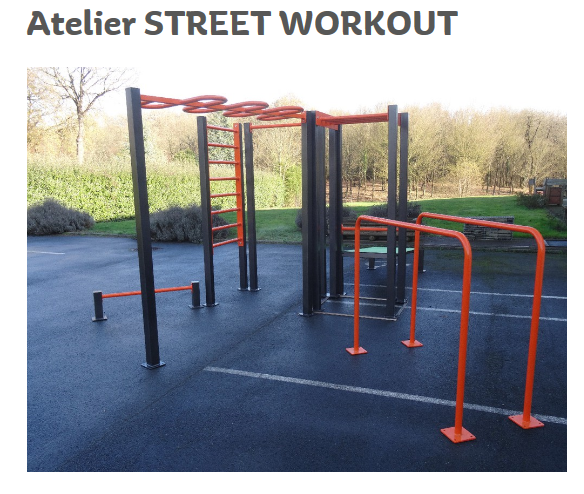 Le vote
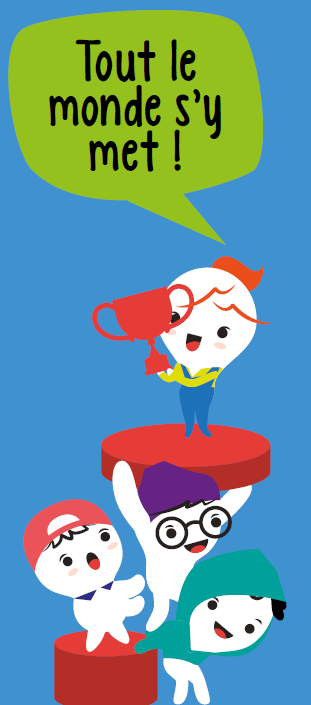 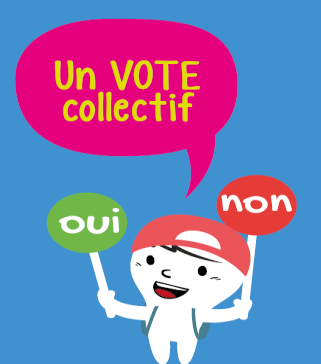 Je classe les trois projets par ordre de préférence
Si pour toi, 
Le projet n°1 est le projet Musique , tu entoures le M dans le 1er cadre
Le projet n°2 est le projet Verdure, tu entoures le V dans le 2e cadre
Le projet n°3 est le projet Sport , tu entoures le S dans le 3e cadre
Projet n° 1 : 
V    M  S
Projet n° 2  : 
V    M  S
Projet n° 3  : 
V    M  S